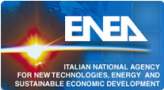 First results of plasma centerpost in PROTO-SPHERA
F. Alladio1, L. Boncagni, F. Causa, E. Giovannozzi, A. Grosso, A. Lampasi, G. Maffia, 
A. Mancusoretired, P. Micozzi, V. Piergotti, G. Rocchi, A. Sibio, B. Tilia, V. Zanzaretired

Centro Ricerche ENEA, Frascati C.P. 65, Rome, Italy	1e-mail: franco.alladio@enea.it
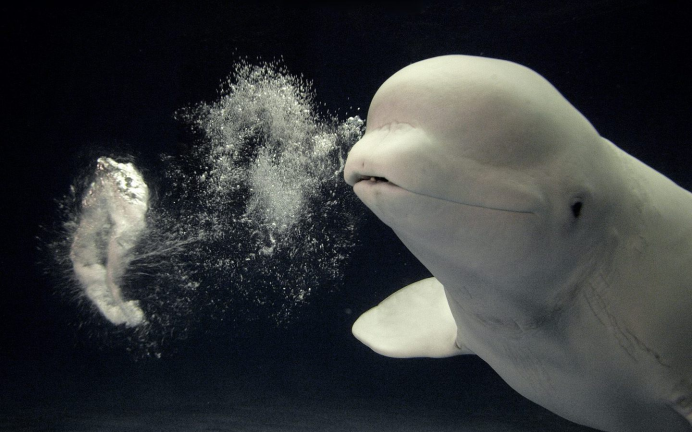 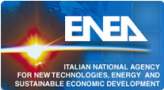 Summary

History of construction of PROTO-SPHERA

Cylindrical anode experiments (2014)

Annular anode experiments (2015)

Absence of anode attachment due to electrostatic potential

Tailoring of electrostatic potential by connecting PF coils casings, built as floating

Tailoring of magnetic field through additional PF coils external to the vessel

Conclusions
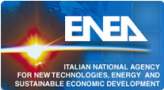 PROTO-SPHERA aim
A spherical tokamak with metal centerpost replaced by a plasma centerpost:
anode and cathode needed for setting up the configuration
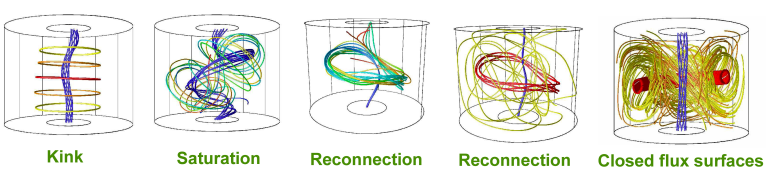 Present stage
Next stage
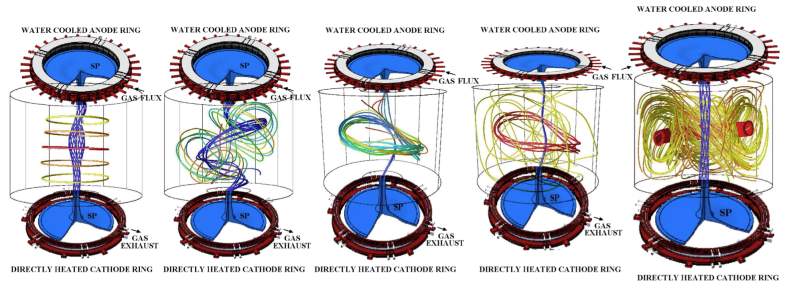 2.5 m
vessel
Plasma current 10 kA
in centerpost, no torus
Plasma current 60 kA in centerpost, 
240 kA in spherical torus
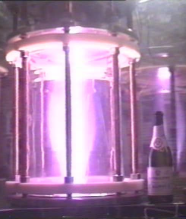 Experiments began in 2014 on plasma centerpost only; aim is 10 kA, 1 s
Years 1995 - 2002: Idea & design		   Years 1997 - 2000: Test of electrodes
 1995 - 2nd ST Workshop Princeton		   in “Champagne bottle experiment”
2002 - International Workshop Frascati	   (late Derek Robinson, Prague EPS98)
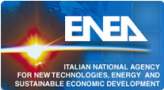 Cylindrical vacuum vessel was START vacuum vessel, donated by Culham in 2004
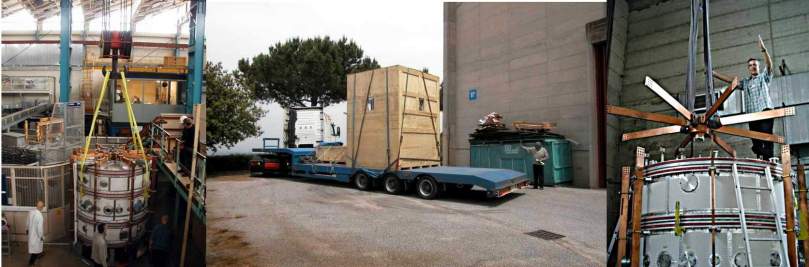 PROTO-SPHERA was built (2006-2009) by ASG Superconductors of Genoa, cost 1 M€.
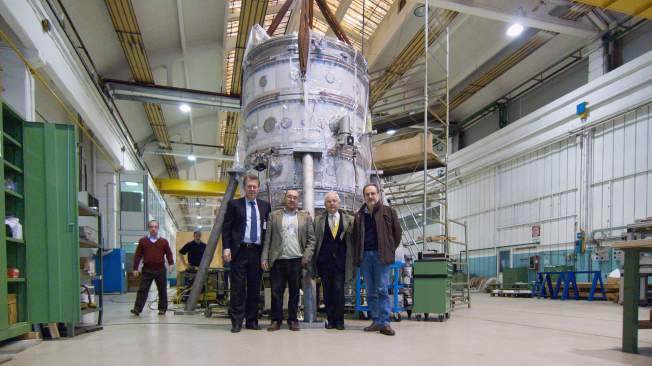 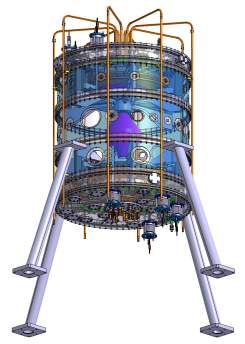 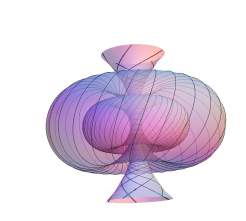 Years 2004 - 2010:
…from ideas 		  …to detailed design			     …to hard metal
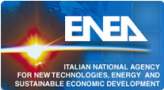 Only the PF coils necessary for setting up
the plasma centerpost have  been built
annular anode
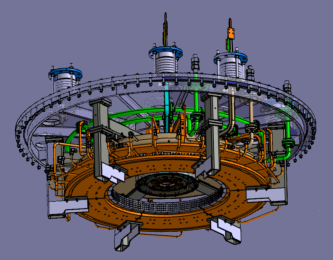 8 PF coils in series
inside the machine
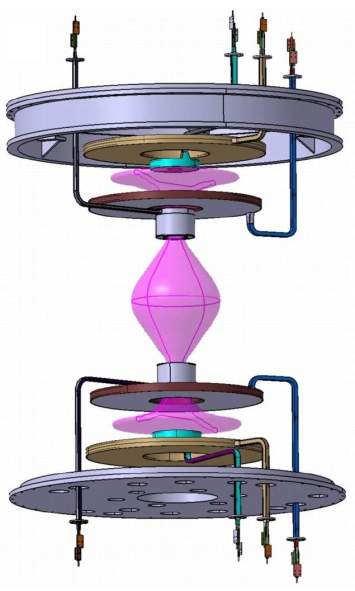 Stainless steel up\down 
new extensions
PF4up
anode
PF3up
PF2up
plasma   current must run
through  both PF2 throttles
Aluminium   cylindrical
   START   vessel
PF2low
PF3low
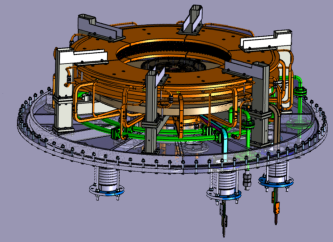 cathode
PF4low
Stainless steel up\down 	    new lids
annular cathode
vacuum vessel is GND potential
PF coils casings built as floating, can be connected to potentials: anode +, cathode -, vessel 0
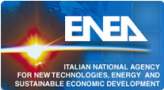 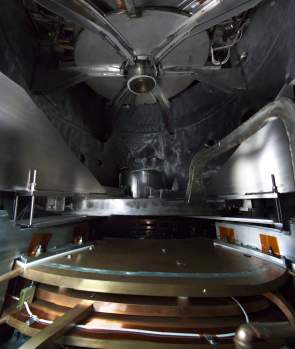 Anode

PF coils

Cathode
To fire the plasma centerpost
3 Power supplies are required

• Cathode heating, rotating 6-phase: 6 x(1.7 kA,25 V)rms
• PF coils: 2kA, 350 V
• Plasma centerpost: 10 kA, 350 V
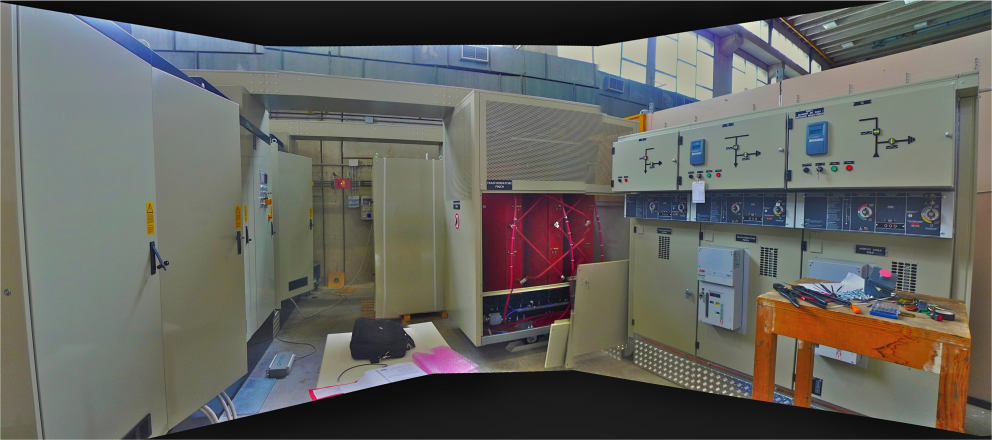 Electrical power supplies built by EEI of  Vicenza, cost 0.7 M€
Years 2011 - 2014:
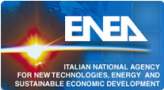 2014 cylindrical anode
2015 annular anode
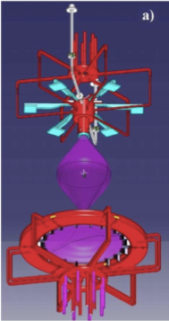 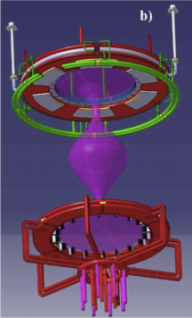 Being afraid of anode attachment, 
often observed in arc discharges 
(arc welding, plasma torches)
the first rounds of experiments
had a simple cylindrical anode

break-down was easily achieved,
apart from this  the cylidrical anode was just a source of troubles
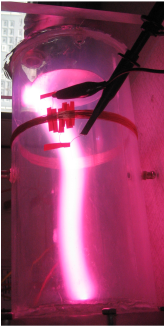 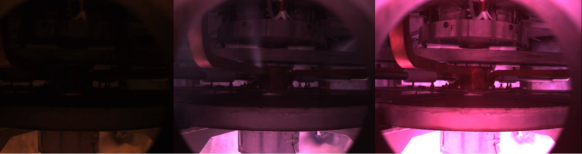 cylindrical cathode results
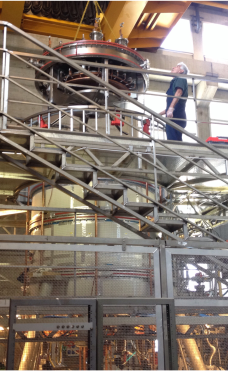 Hydrogen plasma
break-down 170 V   +10 ms, 500 A       +20 ms, 1.5 kA
anode camera
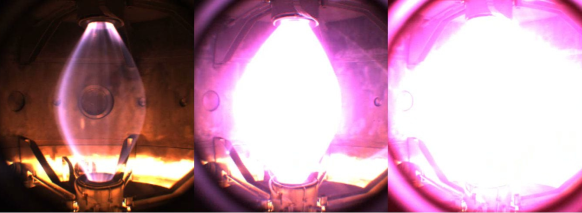 May 2015 annular
anode lowered
on top of machine
centerpost camera
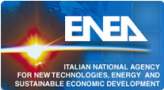 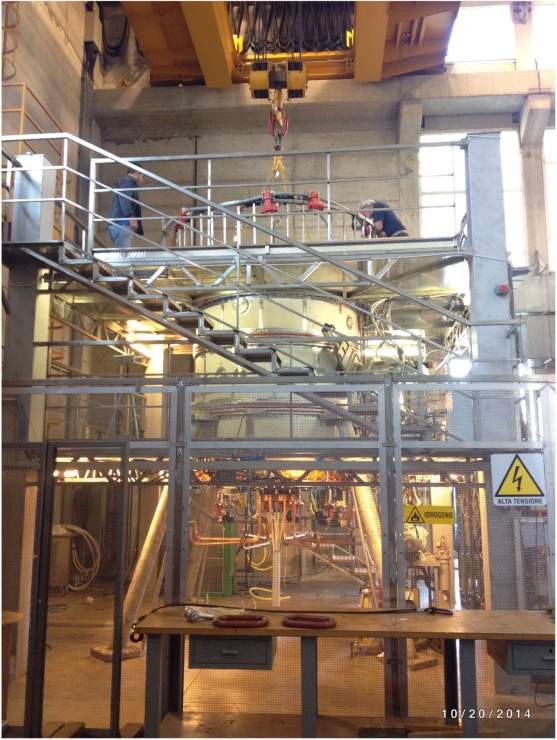 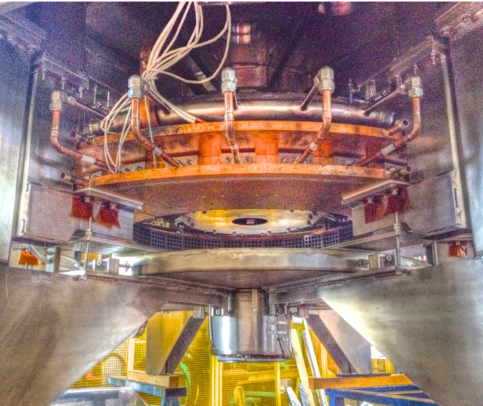 up: hollow gas-puffed anode
down: 3000º K heated cathode
present stage cathode
(18 x 3 emitters): aim 10 kA
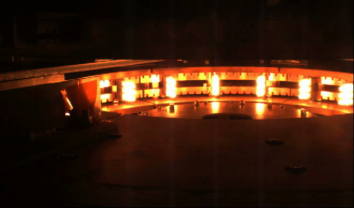 final stage cathode, 6 x present
(108 x 3 emitters): aim 60 kA
PROTO-SPHERA CR-ENEA Frascati
“Caduceus”-like emitting spirals
have survived ~ 1000 cycles
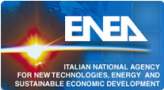 hollow annular anode performs
• plasma goes through both PF2 throttles
• plasma enters anode gas-puffing holes
• no sign (I < 3.5 kA) of anode attachment
• filling pressure 10-3 - 10-2 mbar
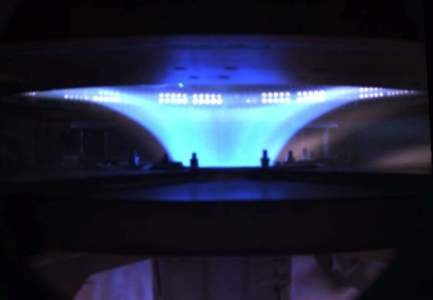 Argon plasma: break-down 80 V
annular anode plasma is never filamented
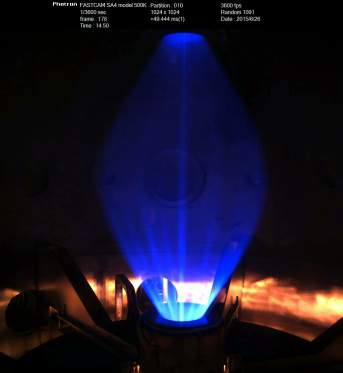 anode
camera
cathode
camera
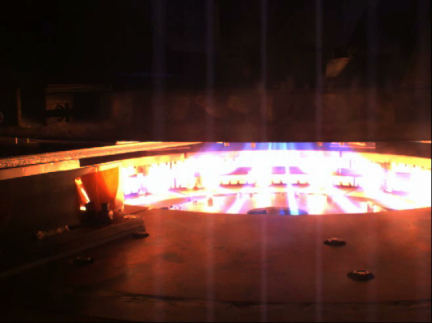 whereas annular catode plasma (sparse emitters)
and even plasma centerpost are filamented
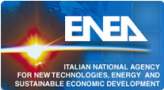 Electrostatic plasma effects
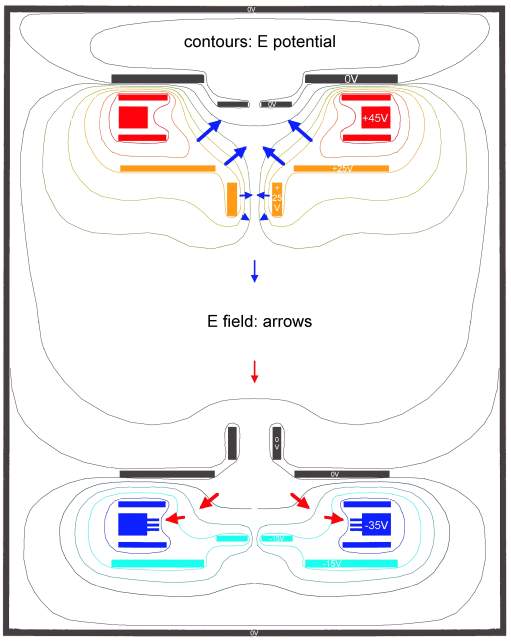 vacuum vessel at GND
			  PF coil casings can either be
at floating potential or can be connected to:
anode +, cathode -, vessel 0
through  ~ 1 Ω resistors

but the electric potential distribution
is dominated by the plasma
PF2\3up to anode (1 Ω)\PF4up cathode (10 Ω)
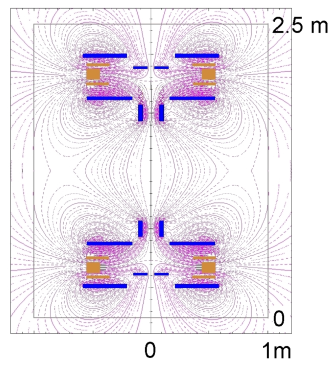 VPF4up ~ 0 V
Vanode ~ +45 V
VPF2-3up ~ +25 V
Vvessel = 0 V (ground)
VPF2-3low ~ 0 V
Vcathode ~ -35 V
VPF4low ~ -15 V
distribution of electric potential is not up-down symmetric: near both anode and cathode  the uppermost PF coil casings is at GND
PF2\3low to GND (1 Ω)\PF4low cathode (0.5 Ω)
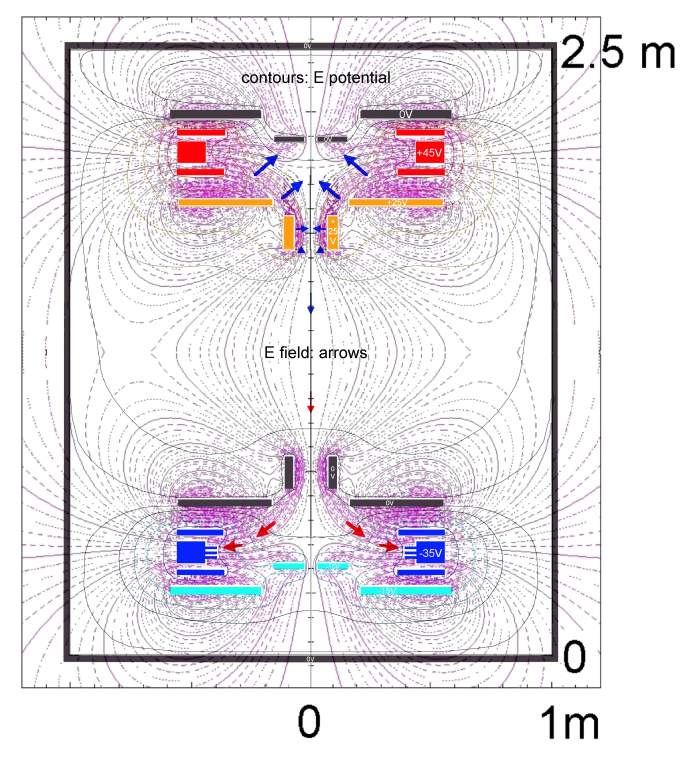 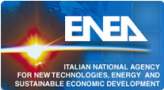 plasma-induced electric potential
near the annular anode :

E-field is perpendicular to B-field
…E x B  azimuthal plasma rotation
…starting from PF2up throttle
vExB=(E/B) ~ 104 m/s ~ vdrift ~ vthi
plasma-induced electric potential
near the annular cathode:

E-field is parallel to B-field
…no E x B  plasma rotation
self-organization at work inside
annular electrodes plasma…
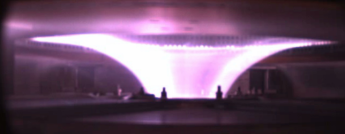 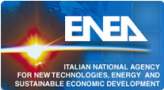 May 2015 annular anode experiment
half of the plasma current: (1kA\2kA)
was going around the required path due to
 equatorial X-point inside the vessel
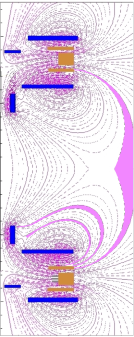 Argon plasma
Hydrogen plasma
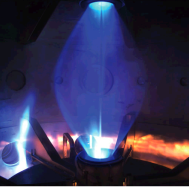 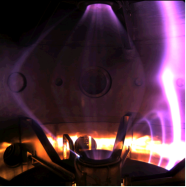 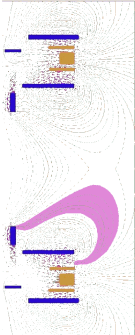 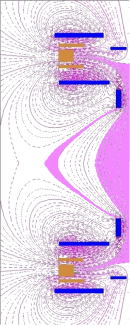 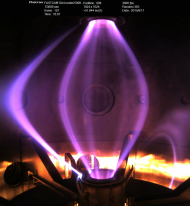 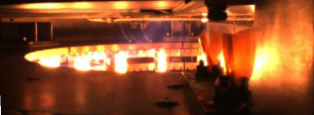 Shot 78
discharges along field lines near X-point
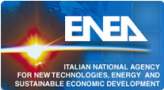 The equatorial X –point has been removed from inside the vessel
4 external PF coils have been added (home-made from spare connection cables)
…and fed in series with the internal PF coils (PF coils power supply has sufficient margin)
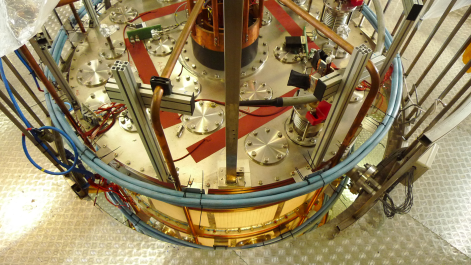 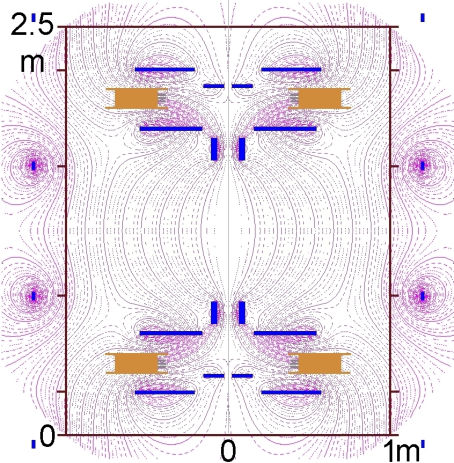 4 additional external PF coils
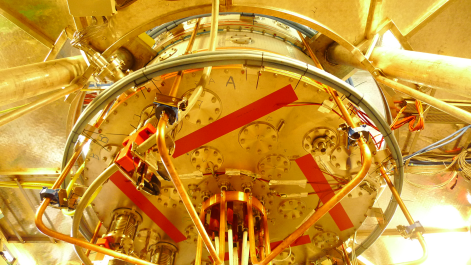 plasma fired after 0.75 s of PF current to allow for skin currente diffusion in Al vessel and SS lids
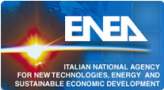 October 2015 experiments with external PF:

Argon discharge reaching 3 kA for 0.15 s

   the whole plasma current runs through both PF2  throttles
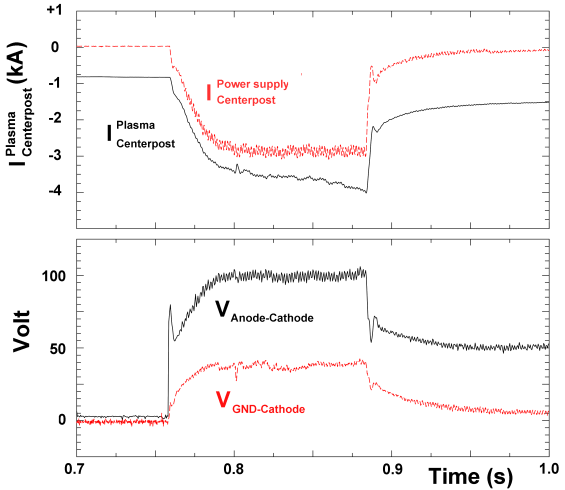 Shot 205
plasma fired after 0.75 s of PF current 
(skin current time to remove X-point from inside vessel)
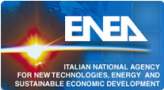 cathode is switched off < 0.1 s before plasma current
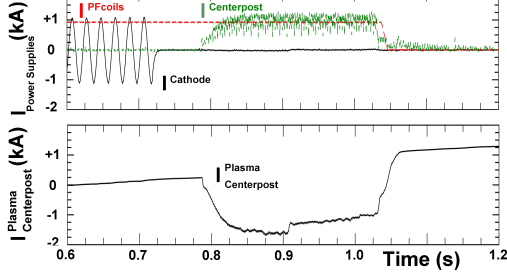 October 2015, external PF
Argon discharge sustained at 2 kA for ~ 0.3 s
Plasma fired after 0.75 s of PF current
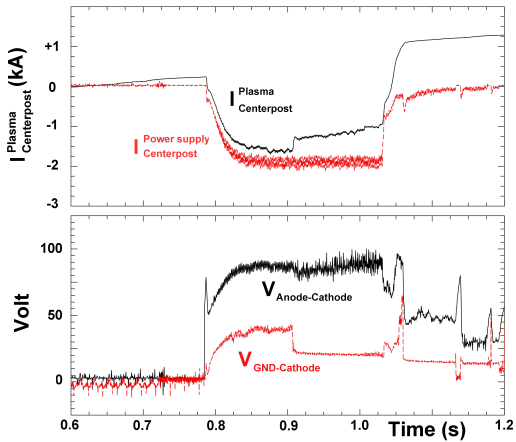 Shot 197
however equatorial hot spots appear and a few
hundreds Ampere are lost from main plasma
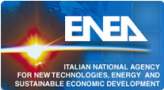 Plasma current outer paths for I > 3 kA
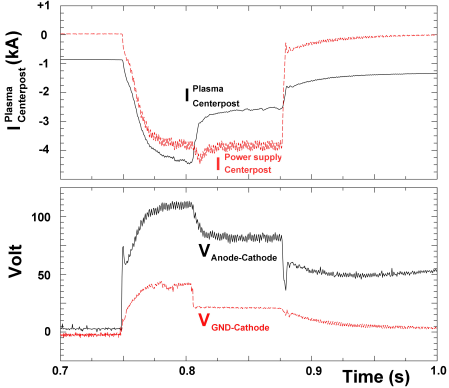 Argon plasma
aiming to 4 kA
reaches 3.5 kA
~ 1.5 kA lost
from main plasma

in discharge from
cathode down to
lid\vessel
Shot 208
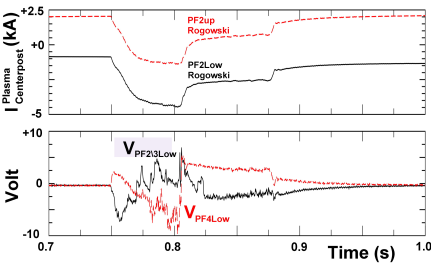 plasma current
lost on both
PF2 throttles
10 V spikes appearing on floating voltages on lower PF coils
are associated with plasma current outer path
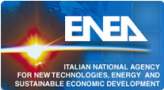 Removal of equatorial hot spots through straighter grounding of low PF coils
Argon discharge at 2 kA
to avoid voltage spikes on low PF coils
PF2\3low + PF4low connected to GND
through much smaller (16 mΩ) resistors
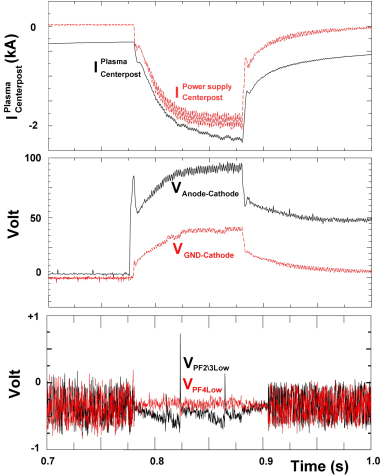 Shot 222
Equatorial hot spot eliminated, voltage spikes have been reduced to 1 V amplitude on PF2/3low
only small sparks from PF2/3low remain in correspondence to 1V PF2/3low spikes
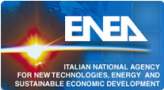 Magnetic tayloring in order to have a better filling of electrodes
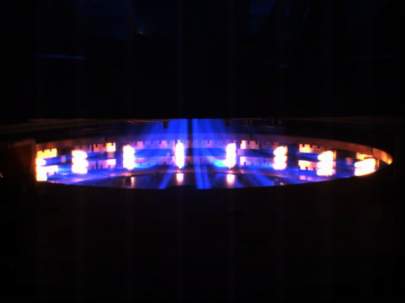 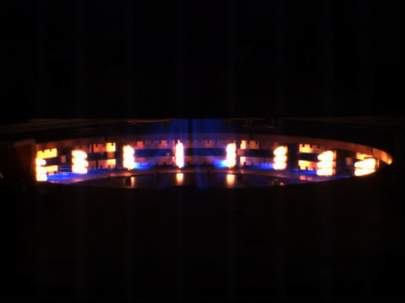 when plasma current takes outer path cathode seems less emitting
plasma current 3.5 kA
plasma current 2kA, 1.5 kA lost
Shot 208
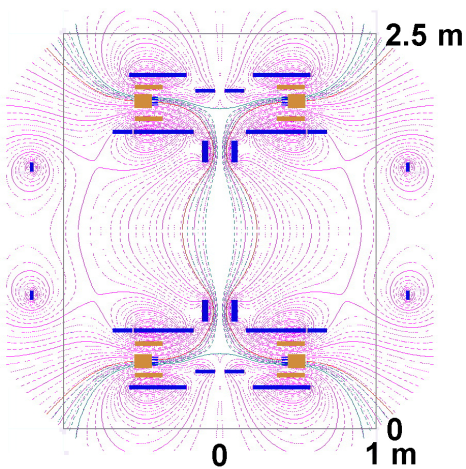 current flows only in external PF near equator
cathode seems better filled at all times
Shot 227
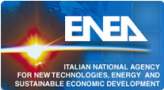 Straighter grounding of lower PF coils and better filling of cathode 
flowing current only in the two external PF coils nearer to equator
voltage spikes have been eliminated on PF2/3low,
after 1 V amplitude jump even small sparks vanish

voltage jump does not lose plasma current 
very quiet plasma at 2 kA after voltage jump
Argon discharge at 2 kA
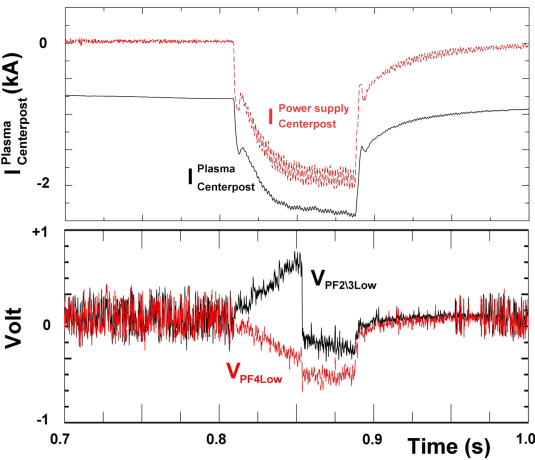 Shot 227
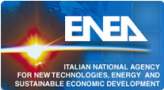 Conclusions

20 years after 2nd ST Workshop – Princeton (1995) the “aggressive proposal” PROTO-SPHERA
is producing its first centerpost plasmas	…better late than never! …迟到总比不到好！

Hollow anode surprise, no anode arc attachment	(electrostatic potential, E x B  plasma rotation)

(1/3) of the due current (10 kA) achieved, 3 kA sustained in Argon plasma

To achieve full current of 10 kA requires patient learning of how to tailor boundary conditions:
• electrostatic potential by connecting PF coils casings, built floating with respect to the vessel
• magnetic field by additional coils external to the vessel

After Argon centerpost is tamed (80 V breakdown), start fight with Hydrogen centerpost (180 V)

If full current of plasma centerpost(10 kA) is achieved and sustained with 54 sparcely spaced
emitting filaments, then full current (60 kA) will be even better achieved with 324 filaments

First stage of PROTO-SPHERA is only an appetizer for the production of the Spherical Torus
	…放龙入海!     …give a chance to the dragon to show his endowments into the sea!